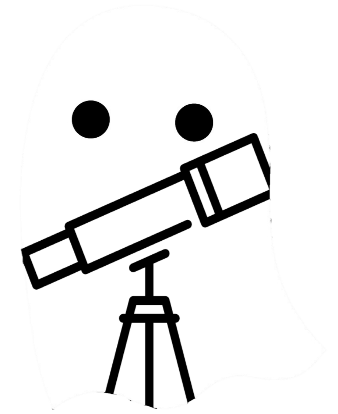 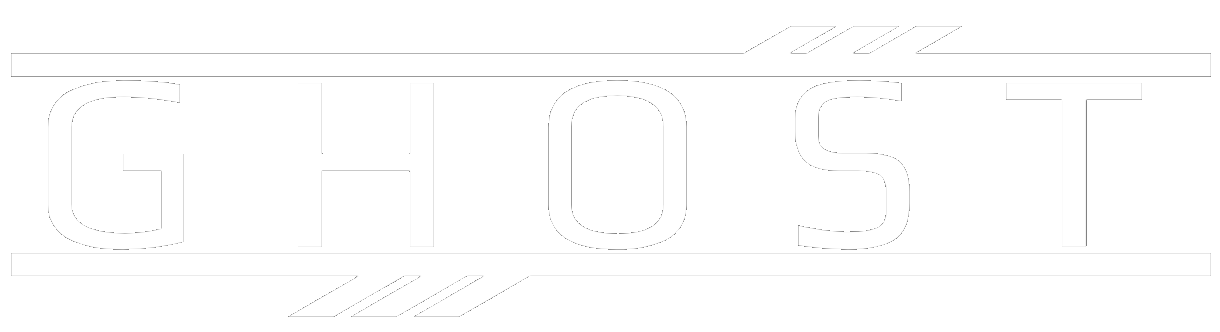 Ground-based Hardware for Optical Space Tracking
Project Manager: Jack Toland
Hardware: Kira Altman, Lucas Calvert, Seth Hill, Duncan McGough, Jacob Vendl
Software: Ginger Beerman, Connie Childs, Blaine Covington, Rachel Mamich, Connor Ott
Sponsor: The Aerospace Corporation
Advisor: Marcus Holzinger
1
3/7/2019
Project Overview
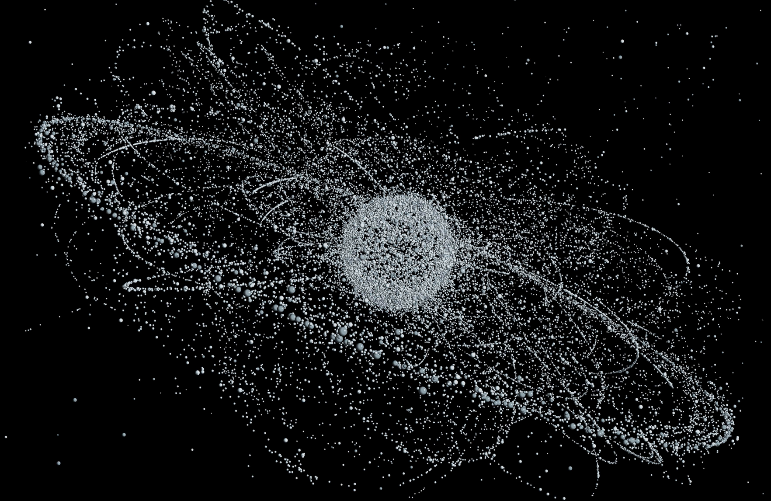 Motivation
Increasing number of space objects
CubeSats
Mega Constellations
Debris
International dependence on space
Communication
Weather
National Security

Solution
Design a low-cost, ground-based, optical tracking system for space situational awareness (SSA) and space traffic management (STM).
Estimated satellite distribution by 2040
*Courtesy of Daily Mail
2
CONOPS
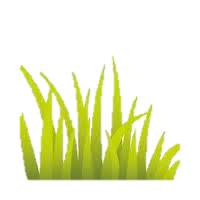 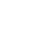 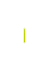 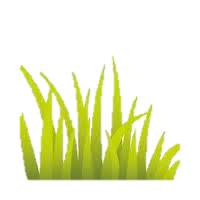 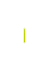 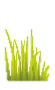 Captured Image
Recorded Measurements
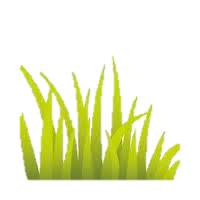 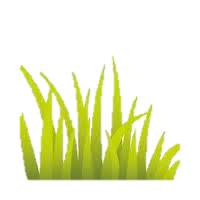 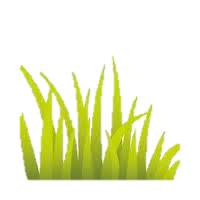 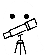 GHOST
3
Baseline Design
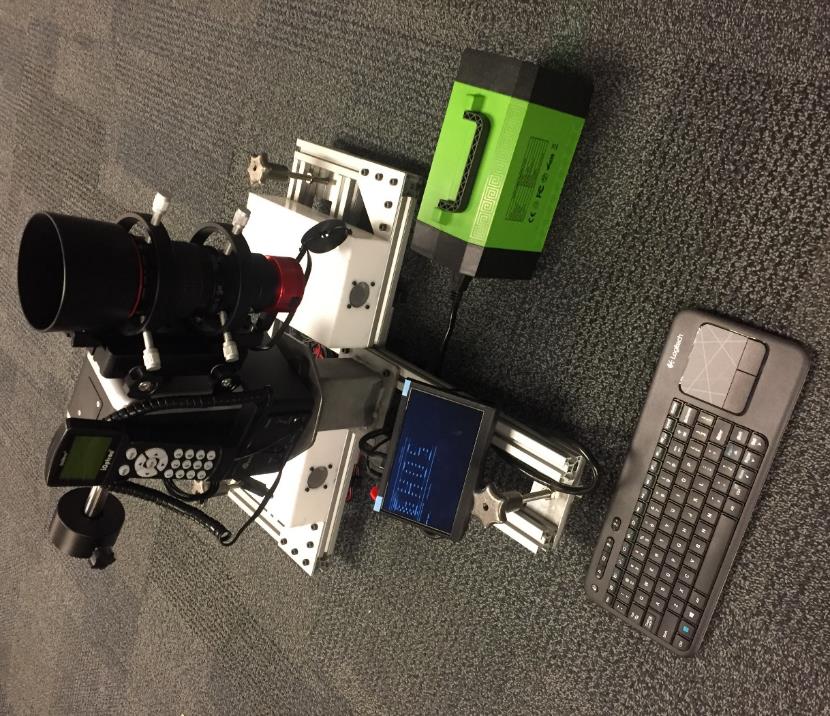 Chassis
Leveling Feet
Power Supply
Computer and GPS
Actuation Mount
Camera and Lens
Pedestal
Monitor
Emergency Stop
4
Baseline Design
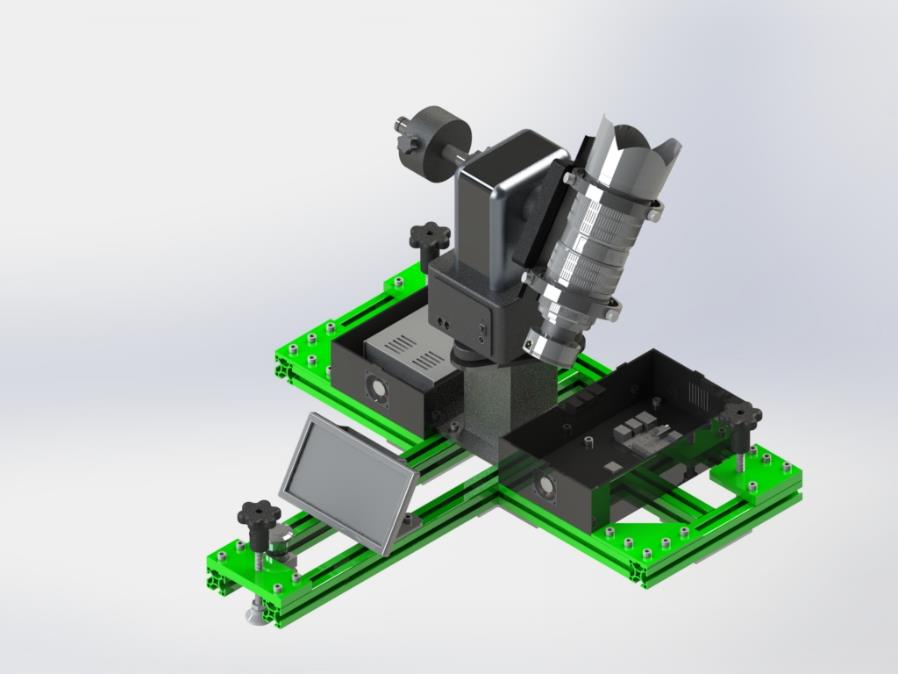 Chassis
Leveling Feet
Power Supply
Computer and GPS
Actuation Mount
Camera and Lens
Pedestal
Monitor
Emergency Stop
5
Baseline Design
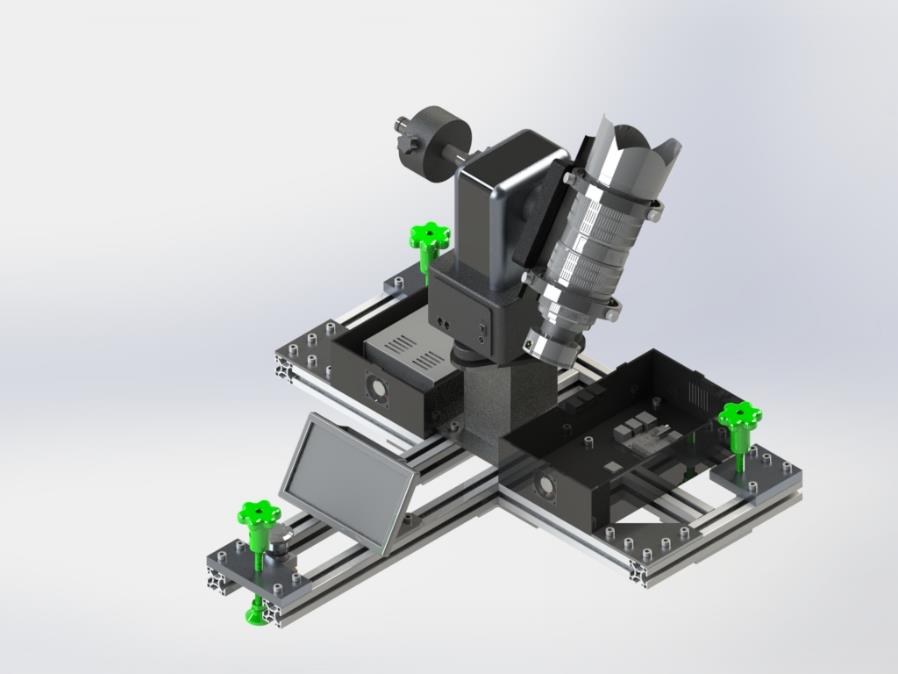 Chassis
Leveling Feet
Power Supply
Computer and GPS
Actuation Mount
Camera and Lens
Pedestal
Monitor
Emergency Stop
6
Baseline Design
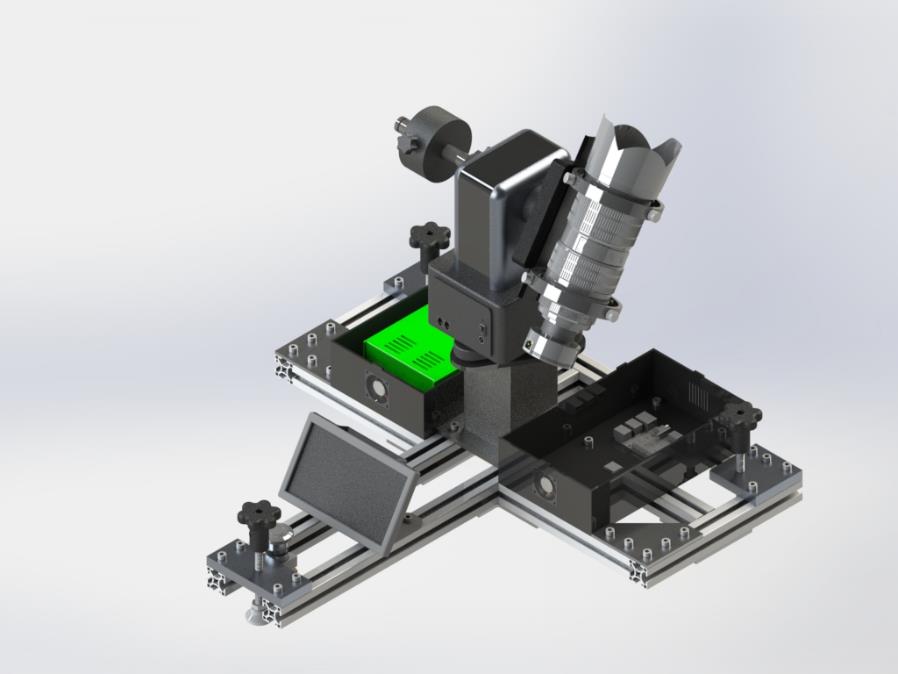 Chassis
Leveling Feet
Power Supply
Computer and GPS
Actuation Mount
Camera and Lens
Pedestal
Monitor
Emergency Stop
7
Baseline Design
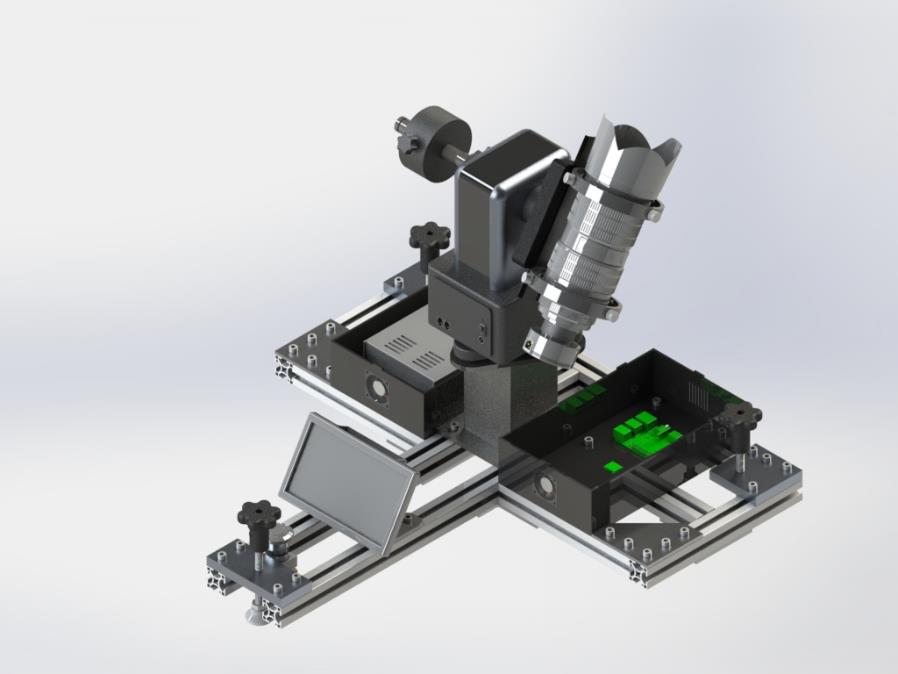 Chassis
Leveling Feet
Power Supply
Computer and GPS
Actuation Mount
Camera and Lens
Pedestal
Monitor
Emergency Stop
8
Baseline Design
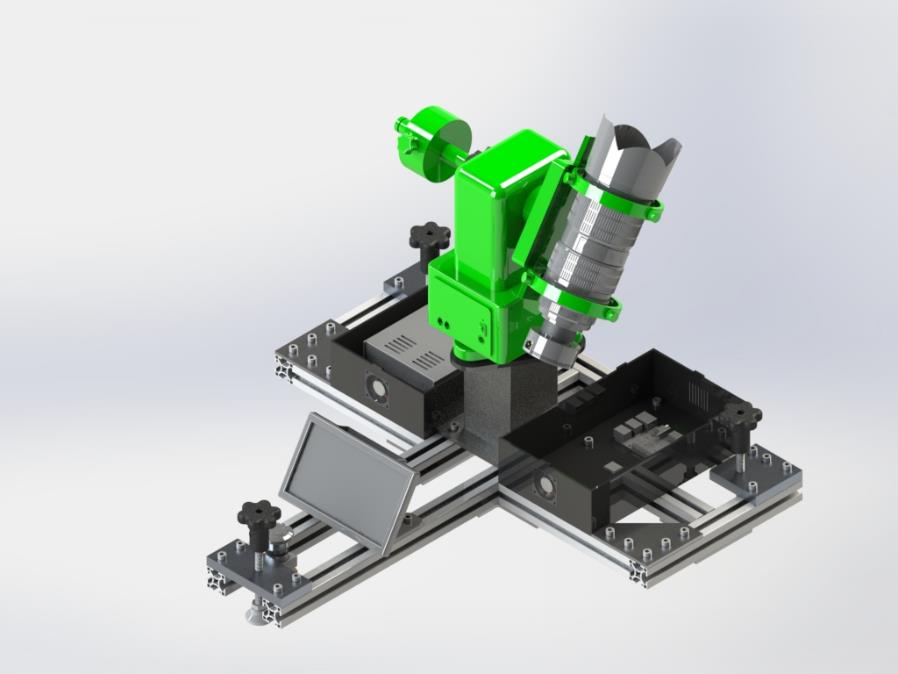 Chassis
Leveling Feet
Power Supply
Computer and GPS
Actuation Mount
Camera and Lens
Pedestal
Monitor
Emergency Stop
9
Baseline Design
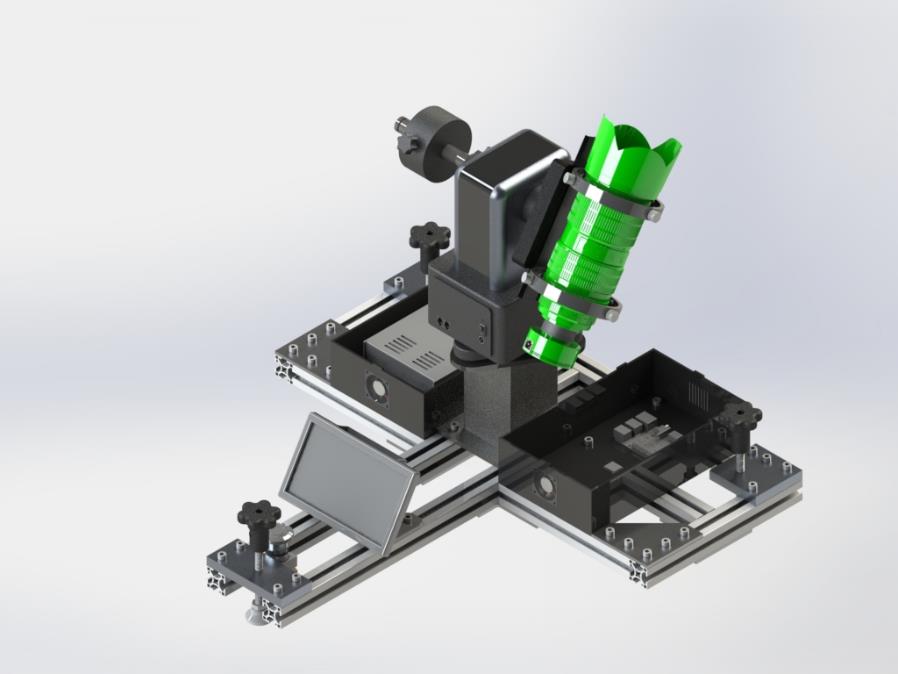 Chassis
Leveling Feet
Power Supply
Computer and GPS
Actuation Mount
Camera and Lens
Pedestal
Monitor
Emergency Stop
10
Baseline Design
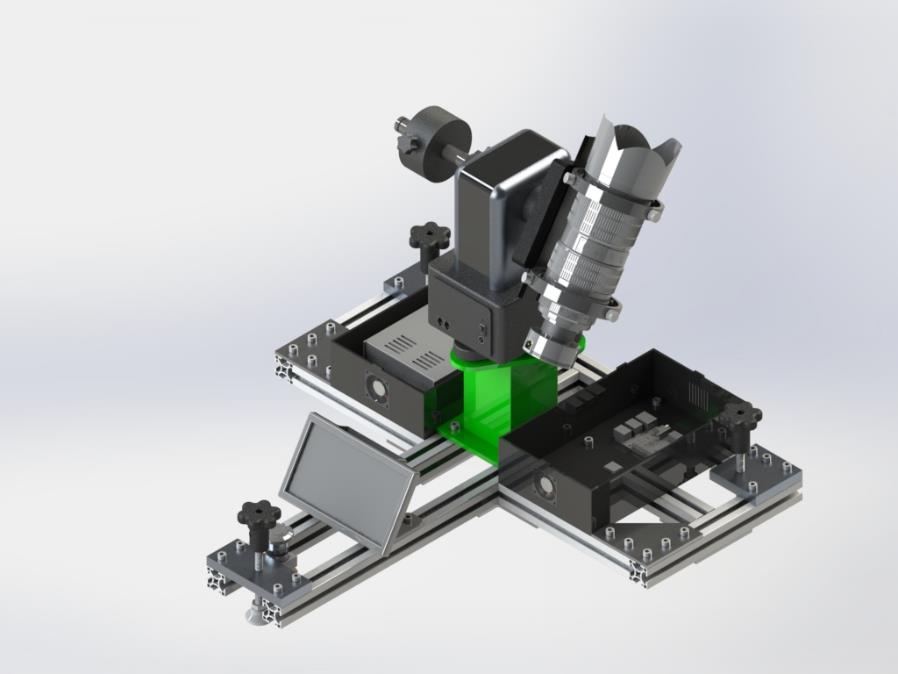 Chassis
Leveling Feet
Power Supply
Computer and GPS
Actuation Mount
Camera and Lens
Pedestal
Monitor
Emergency Stop
11
Baseline Design
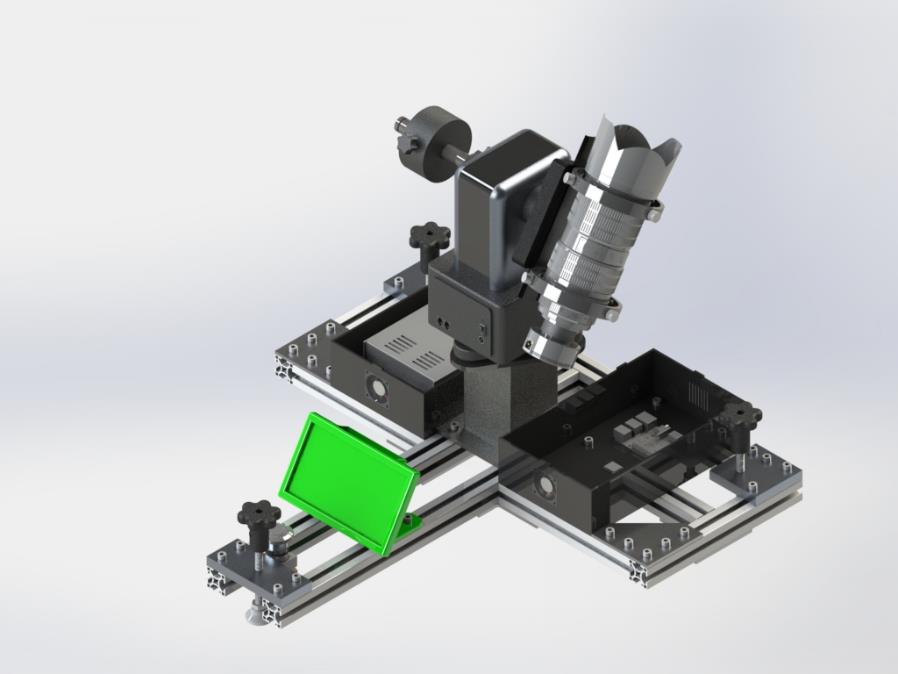 Chassis
Leveling Feet
Power Supply
Computer and GPS
Actuation Mount
Camera and Lens
Pedestal
Monitor
Emergency Stop
12
Baseline Design
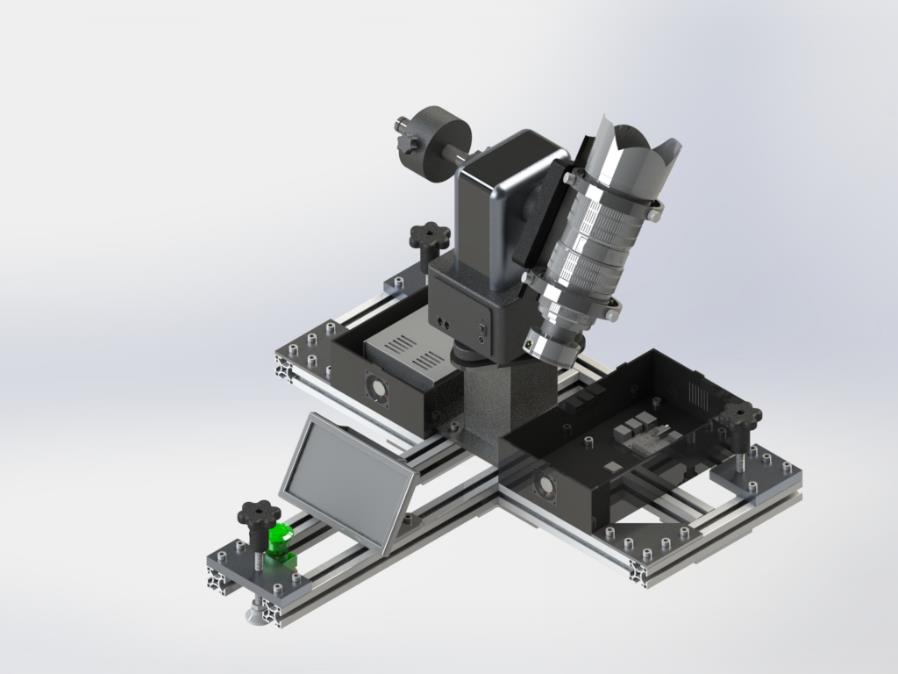 Chassis
Leveling Feet
Power Supply
Computer and GPS
Actuation Mount
Camera and Lens
Pedestal
Monitor
Emergency Stop
13
Functional Block Diagram
Operator 
Task List
Power In
LEGEND
NORAD ID List
Input
On-Board Processor
Space-Track.org
Catalog
GPS
Time + Position
Hardware
TLE Files
Power
Propagator
Pointing Software + Actuator API
Actuation System
Commands
External Sources
Ephemeris
Software
Capture Software + Camera API
Imaging System
Scheduler
Commands
Output
Images
Task Lists
Orbit Determination
Images
Image Processing
Observations
Other Sensors
Orbit State
Image Archive
Obs. Data
Time & Positions
Cmd. Data
Commands
Power
14
Levels of Success
15
Hardware Progress since MSR
Grounded Chassis
Cable Wrap Mitigation
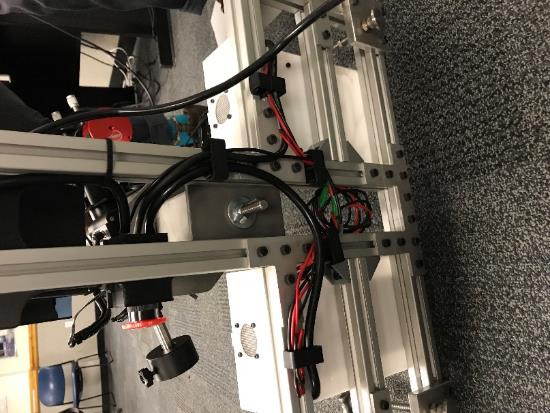 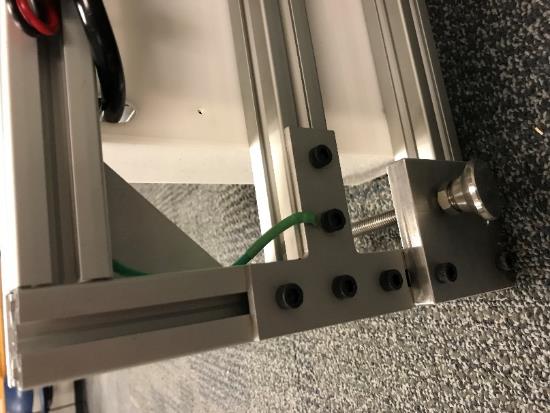 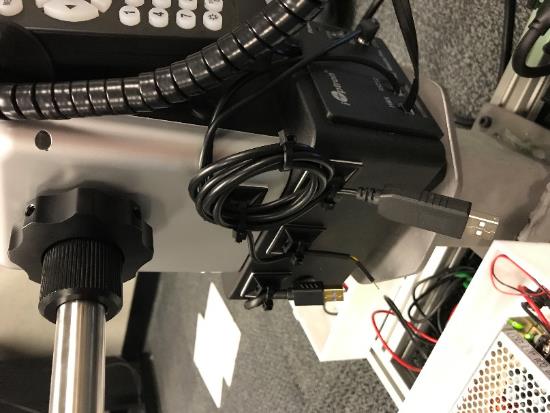 Cable Management
16
Hardware Progress since MSR
Emergency Stop
Connections Established
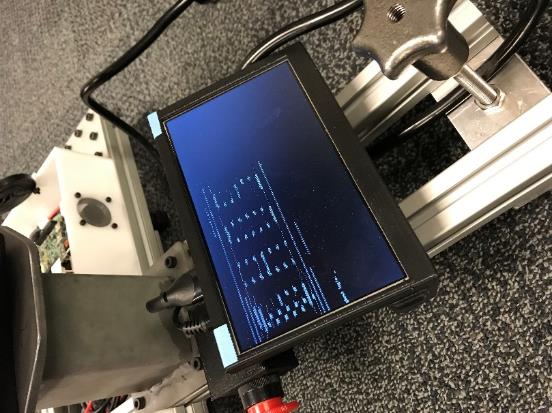 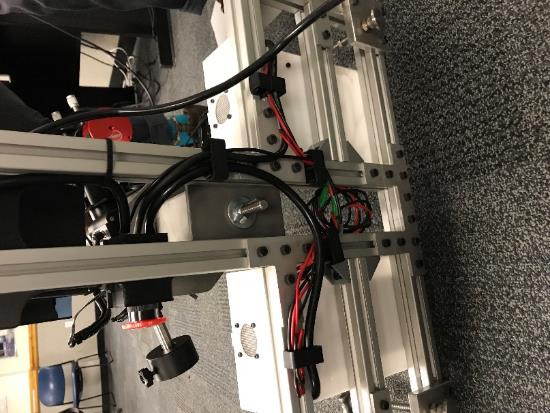 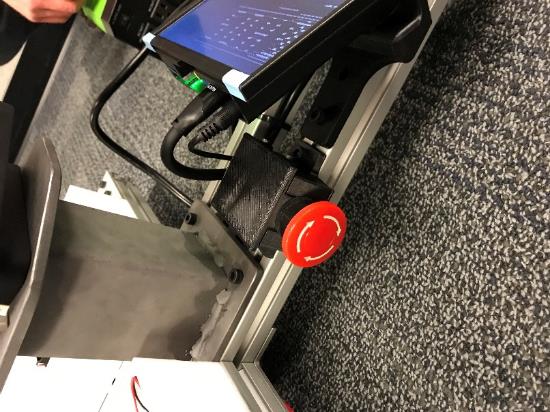 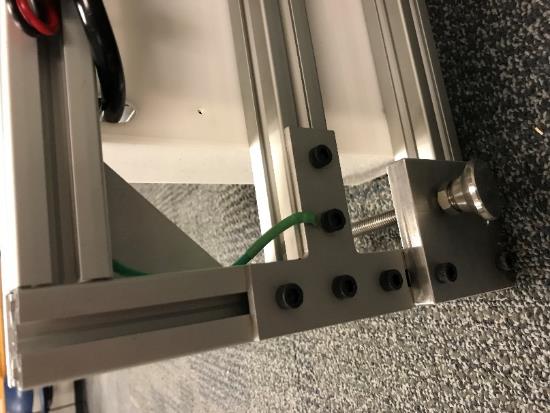 UDOO
iOptron
Zwo
Screen Enclosure
17
Critical Project Elements
Structure
Actuation Hardware
Imaging Hardware
Electronics
Software
Chassis
Actuation mount
Camera
& Lens
GPS
Scheduler
Onboard Processor
Image Processing
Critical Element
Power Supply
Orbit Determination
Non-Critical Element
18
[Speaker Notes: Review of the critical project elements, along with any updates on critical issues from CDR, FFR, 
etc. These should directly relate to the manufacturing tasks that you will present. 

Clear what all major elements of the project are, and how the baseline design works (5 pts)

Some elements are vaguely defined or the design was poorly explained (say which) (3-4 pts)

Key elements seem to be missing or the design not explained (say which) (2-3 pts)

Cannot tell what the baseline design is or how it works (0-2 pts)]
Project Schedule
19
Project Schedule
Today
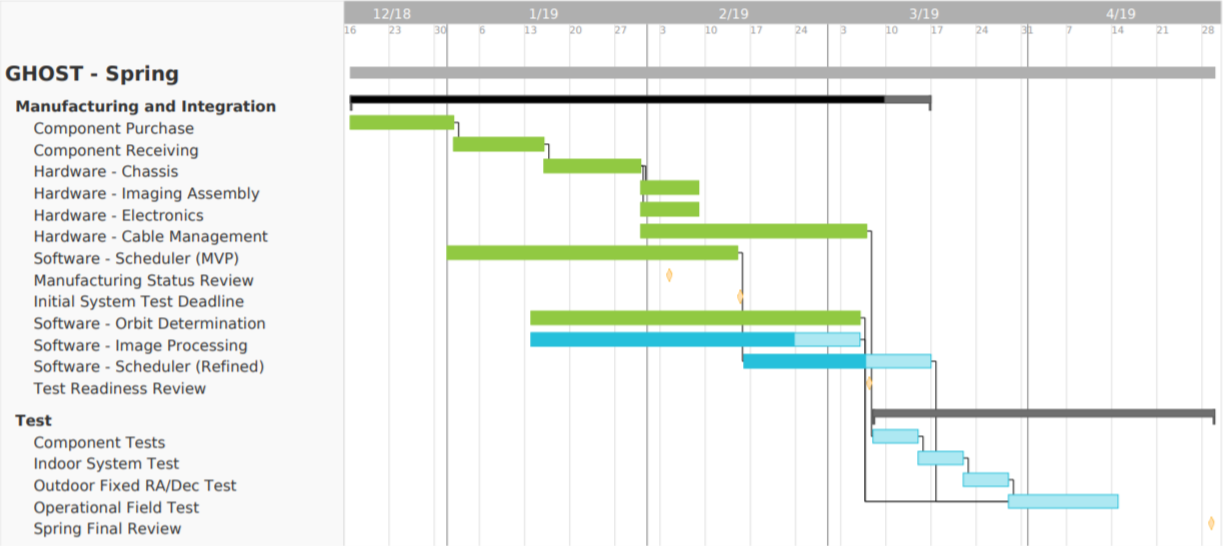 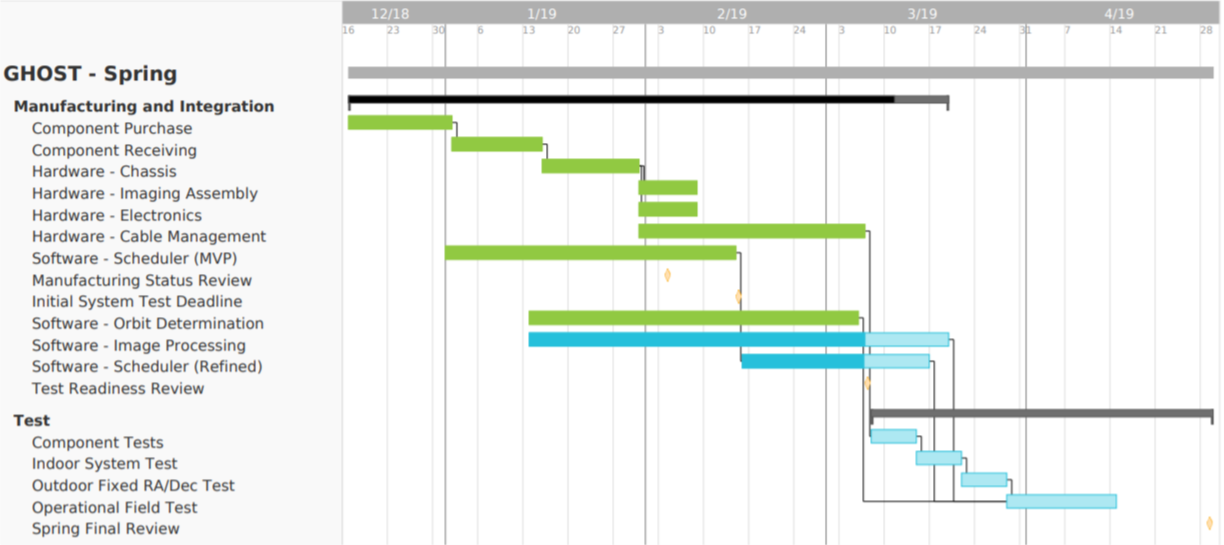 MSR
TRR
SFR
Critical Path
Complete
Complete
In Progress
20
[Speaker Notes: Image Processing – 40 hours remaining
2 dedicated software team members @ 15 hours per week
2 weeks to complete
Immediate dependency on Image Processing is]
Test Flow
Component Tests
Integrated Tests
Actuation Mount
Imaging System
Command Camera
Command Mount
Hardware
Indoor
Electronics
Power Supply
Processor
Battery
Outdoor
Fixed
Mount Pointing Accuracy
Visual Magnitude Capability
Software
Scheduler
Image Processing
Orbit Determination
Outdoor
Multiple Observations per Pass
Multiple Space Objects per Session
21
Test Schedule
March 8
March 13
Complete
March 11
March 22
22
Test Readiness
23
Test Safety
*Additional E-Stop to be added on 5ft extension remote for safety officer
24
CPE GPS
GPS communicates with Arduino IDE through serial between the CPU and microcontroller 

Connect to that port and read the data on an OS-level

PPS signal into Arduino interface

Import GPS data into Python script
Timing information
Position information
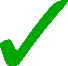 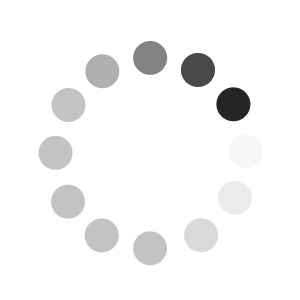 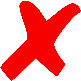 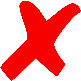 25
CPE Image Processing
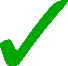 Matched filter identifies most prominent streak (only one)

Source extraction extracts GEO satellites

Thresholding matched filter results for multiple objects

Report measurements from multiple objects to OD
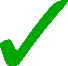 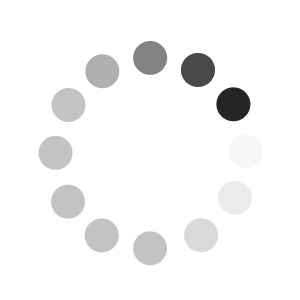 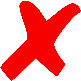 26
CPE Onboard Processor
Mount
Camera
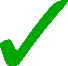 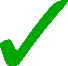 Connect mount to indi server

Command desired position

Command multiple positions at desired times
Locate camera hardware from python

Command exposure

Access .fits data
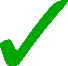 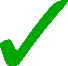 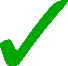 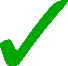 Multi-Threading
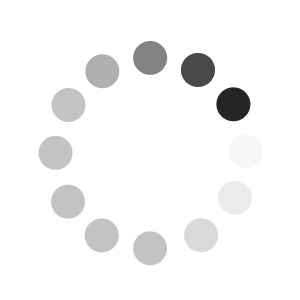 Connect to mount and camera at same time

Multi-thread processes

Command a complete .cmd file
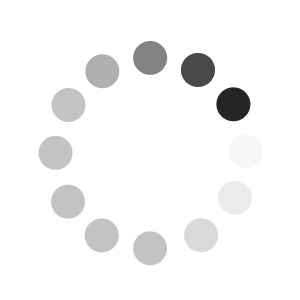 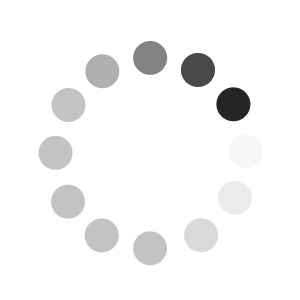 27
Actuation Mount Test
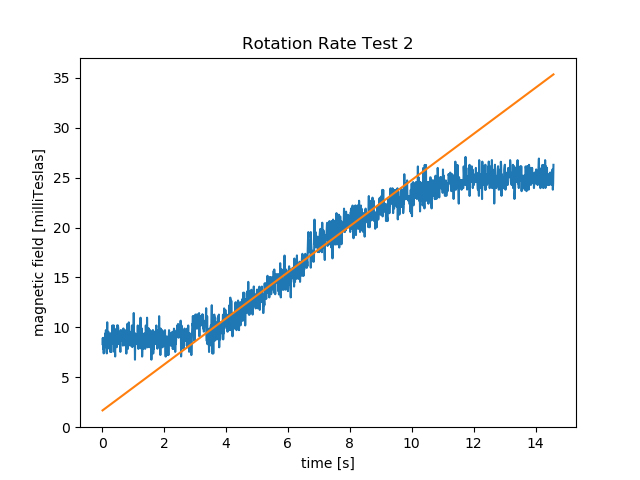 Magnetometer
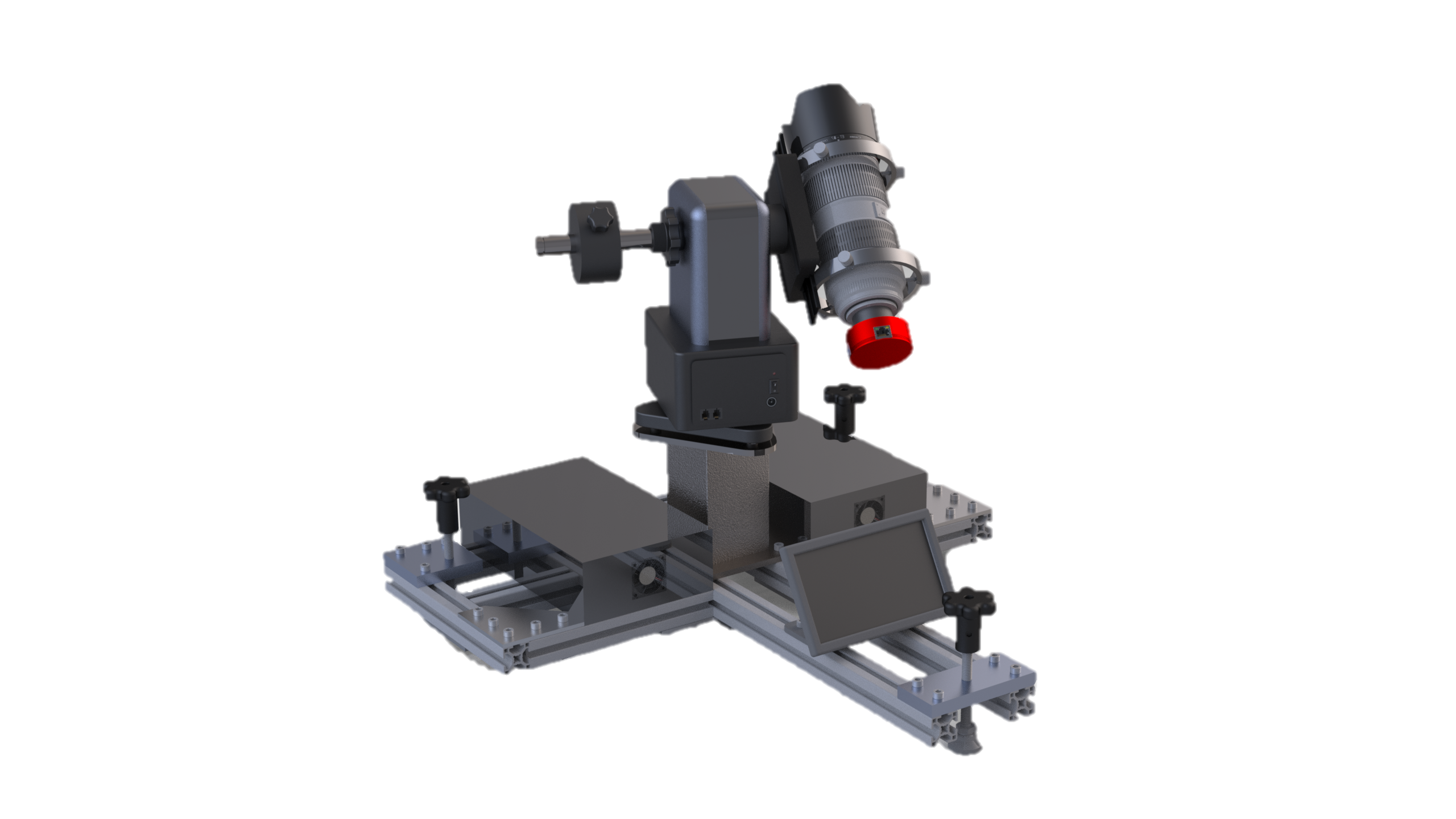 Average slew rate from testing: 9.38 deg/s

Slew rate requirement: 2 deg/s
28
Camera Test
from Multi-objective design of optical systems for space situational awareness (Coder, Holzinger, 2015)
12.2
11.1
Predicted LSM Capability:
Actual LSM Capability:
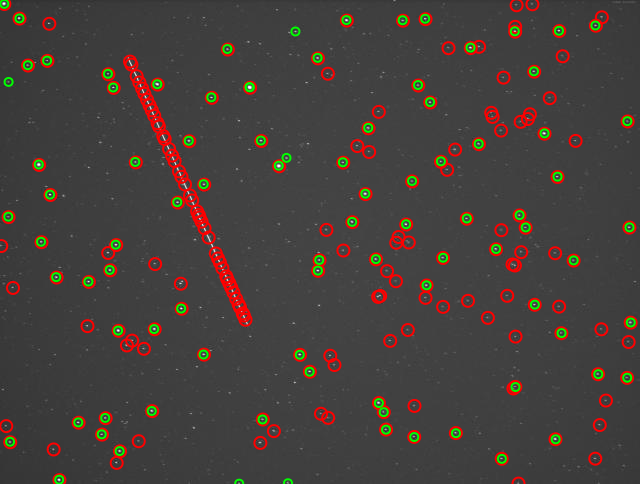 Captured February 8th, 2019 with the GHOST system
29
Indoor System Test Setup
Test Outline
Set up GHOST Module
Schedule Observation Session and start the Pipeline as if observing outdoors
Record actuation position, image time stamps and observe wire position
Compare with models
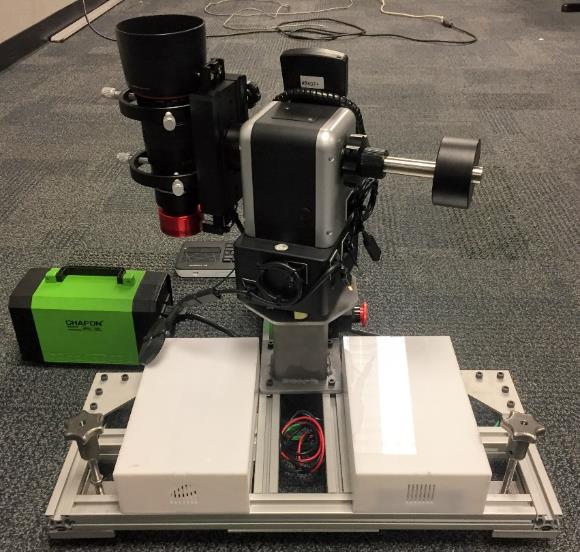 30
[Speaker Notes: Key points:
Tests the interfacing between the scheduler and imager/mount systems
Verification by observation
	is the module being set up right by someone who didn’t work on hardware?
	check wire wrap
	verify slews are moving in the expected direction, and at correct time
	verify images being taken automatically]
Indoor System Test Actuation
FR 2: Capture objects moving in LEO, MEO and GEO

Validate and Characterize:
Mount Movement Delay
Mount Movement Rate
Mount Settling Time

Commands:
Large Travel Distance
Small Travel Distance
Azimuth Intensive
Elevation Intensive

Record:
Self-reported Az/El of actuation system
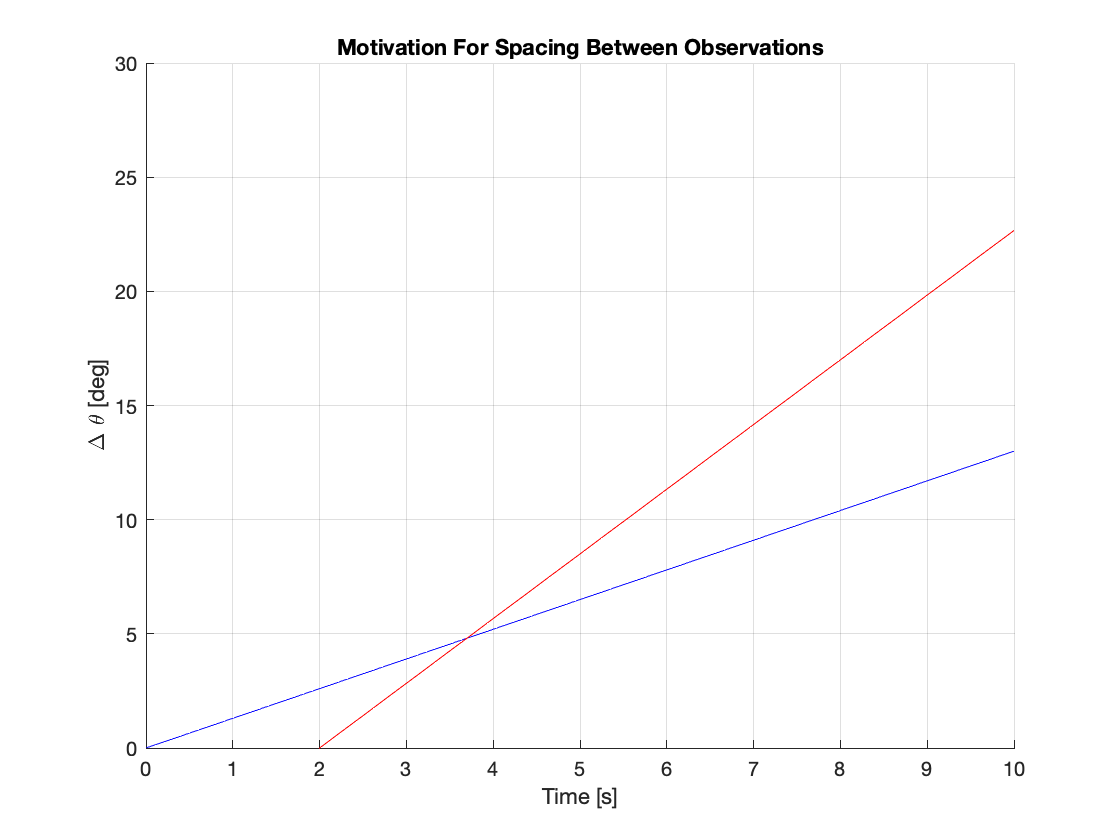 Adequate distance between observations
S/O in Field of View
System Ready to Image.
Mount Settling Time
Mount Settling Time
S/O Motion
Mount Movement
Previous Angle
Mount Movement Delay
Indoor System Test Capture Time
DR 3.2: Timing precision of +/- 5 milliseconds

Validate and Characterize:
Camera Shutter Delay
Imaging system latency

Commands:
Short exposure
Known imaging command

Record:
Self-reported timestamp of imaging system
COMMAND SINGLE IMAGE
TIMESTAMP
IMAGE
00:00:05
00:00:03
Record difference (latency)
Home
Indoor System Test Wire Wrap
Intermediate home command to guide mount along longer path
DR 4.2: Slew between points without operator input

Validate and Characterize:
Wire Wrap Avoidance Algorithm
Implementation of Azimuth Boundary

Commands:
Point directly across Azimuth Boundary
Points close to 180⁰ apart

Record and Observe:
-    Self-reported Az/El
-    Wire position
ti+1
ti
Mount will take shortest path between commands
No Cable Wrap
Cable Wrap Risk
Boundary
Operational Field Test Setup
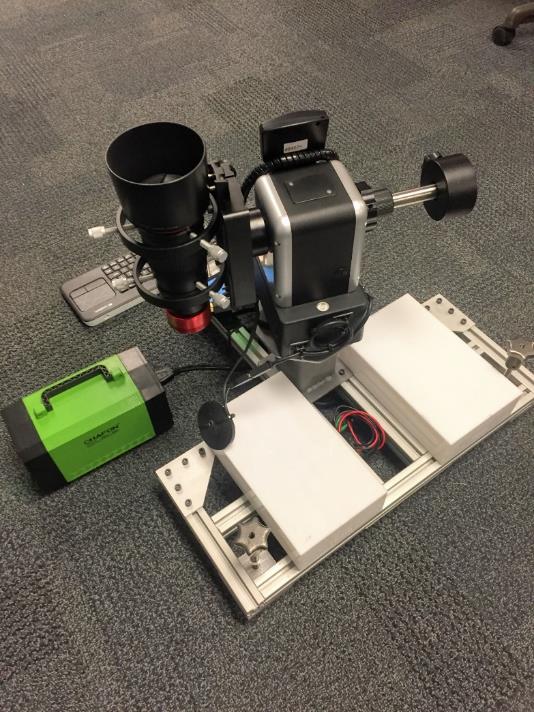 Test Outline
Transport GHOST Module to test location (Flagstaff, observatory, etc.)
Setup GHOST Module
Level
Power On
Calibrate
Schedule Observation Session and start the Pipeline
34
OFV Initial Calibration
BEFORE
AFTER
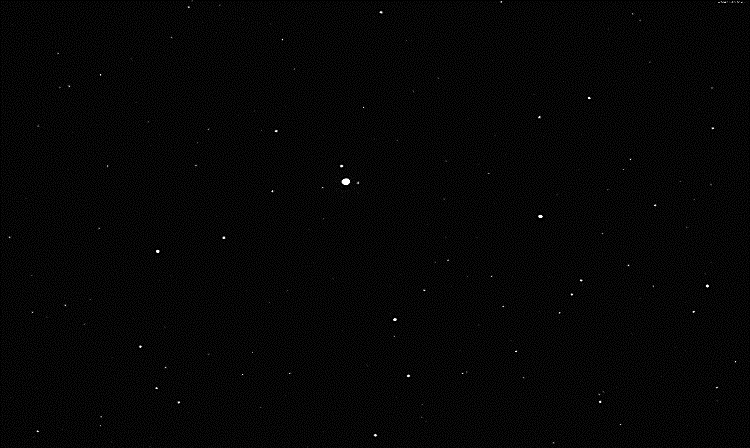 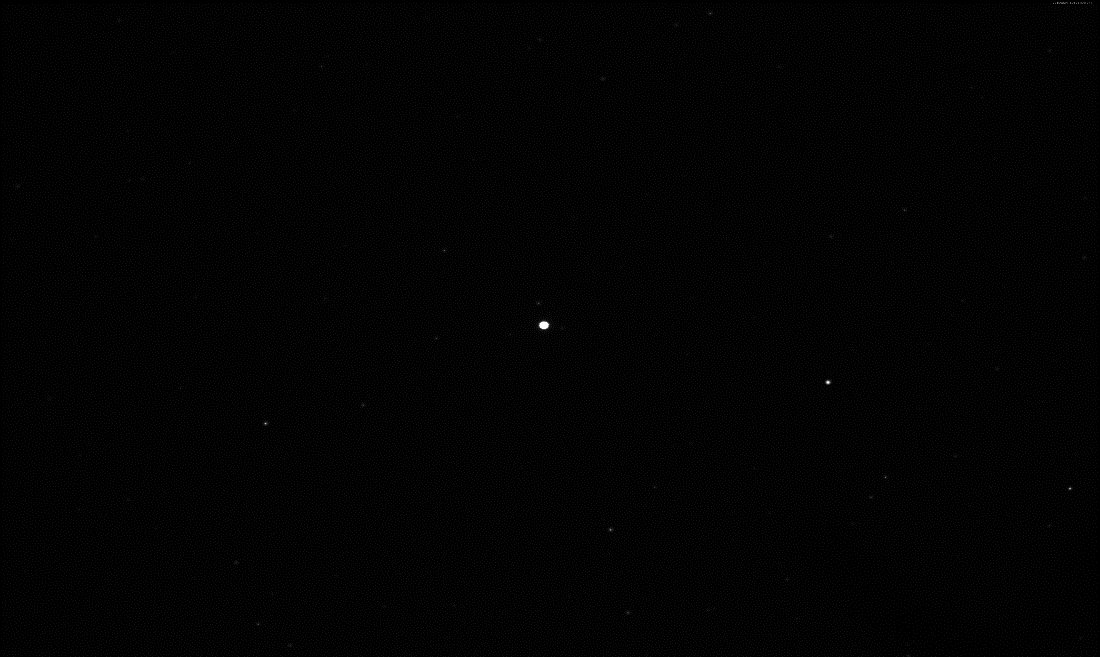 Error
Mars
Mars
Images from Feb. 24th observation night
Mount performs an initial, automated calibration
Operator centers the image boresight on Mars

The initial calibration must have an error of < 2o such that the object is within the field of view.
35
[Speaker Notes: (PUT SOME RESULTS ON THIS SLIDE)

Mount pointing accuracy before vs after calibration.
Errors in sidereal tracking (10 min exposure should still see no streaks)

This is important in order to correct errors in what position the mount thinks its pointing.]
Operational Field Test
36
[Speaker Notes: Full system, end to end test.
All requirements are expected to be met during this test.
TLE’s retrieved.
Scheduling successful.
Mount movement and timing successful.
Imaging on time.
Image processing successful.
Orbit estimate made and is accurate.
	Comparing with STK (unit test)]
Budget
37
Account Update
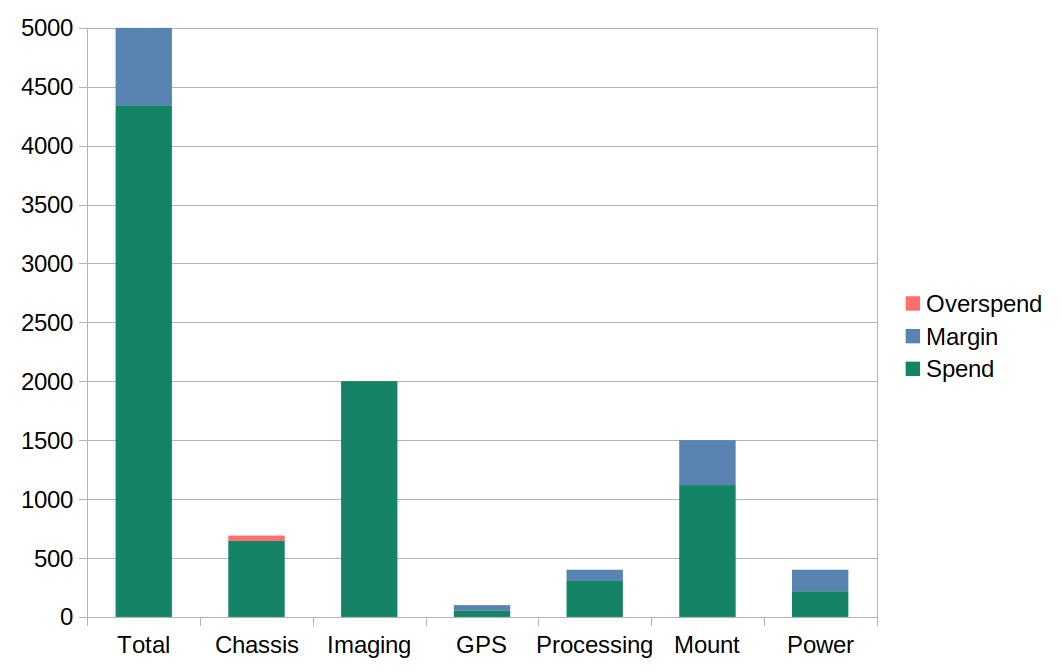 $665.83
$4,334.17
($0.62)
$2,000.62
$381.12
$1,118.88
($45.03)
$95.11
$181.65
$645.03
$304.89
$44.61
$218.35
$55.39
38
Account Update
39
Budget Uncertainties
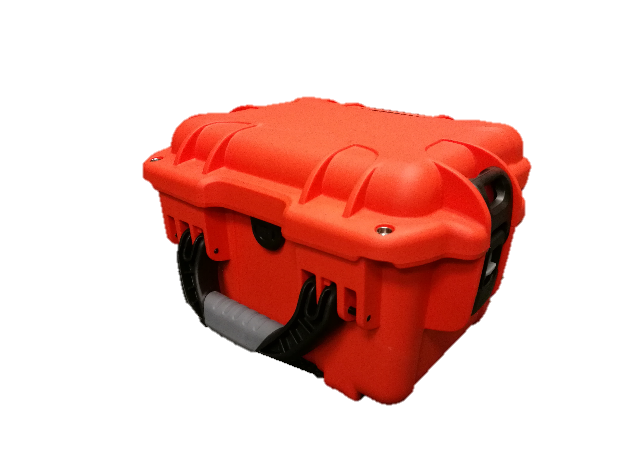 Procurement Status
Procurement Status
No margin for
large components
No margin for
large components
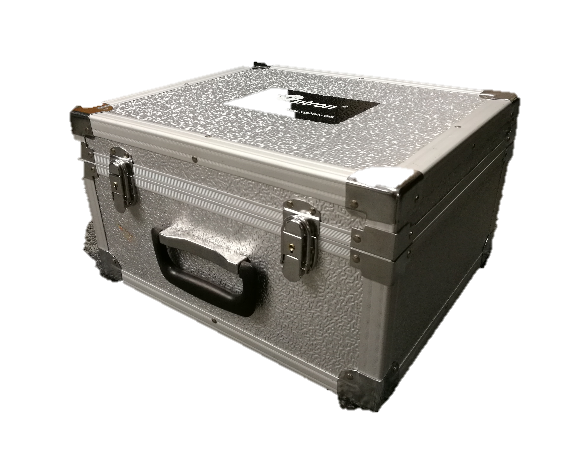 40
[Speaker Notes: Status: Everything purchased, and delivered.
Margin: No margin for replacing camera or mount --> consequently ordered hard cases with custom foam fittings]
Questions?
Thank you to:
Professor Marcus Holzinger
Aerospace Corporation, Daniel Pachura
ASEN 4028 – TAs
41
Backup Slides
42
Test Flow
43
Imaging Hardware Test
NGC-2500
Barred Spiral Galaxy
Apparent Mag = 12.2
*NASA Extragalactic Database
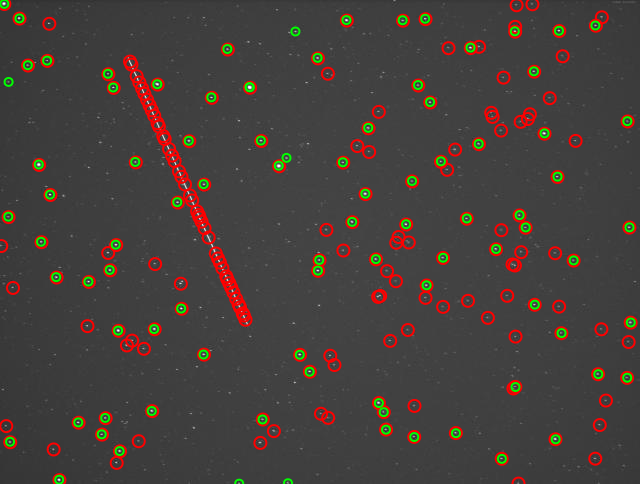 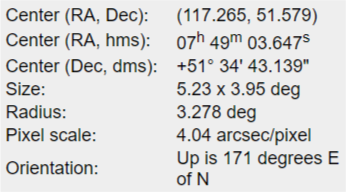 44
Worst Case LEO Scenario
“Space Object Gantt Chart”
Time 
ts1
ts2
tb1
tb2
tb : Time it takes mount to slew to next location
ts : Time space object is between FOV’s of locations
45
Mount Interfacing and Communication Test
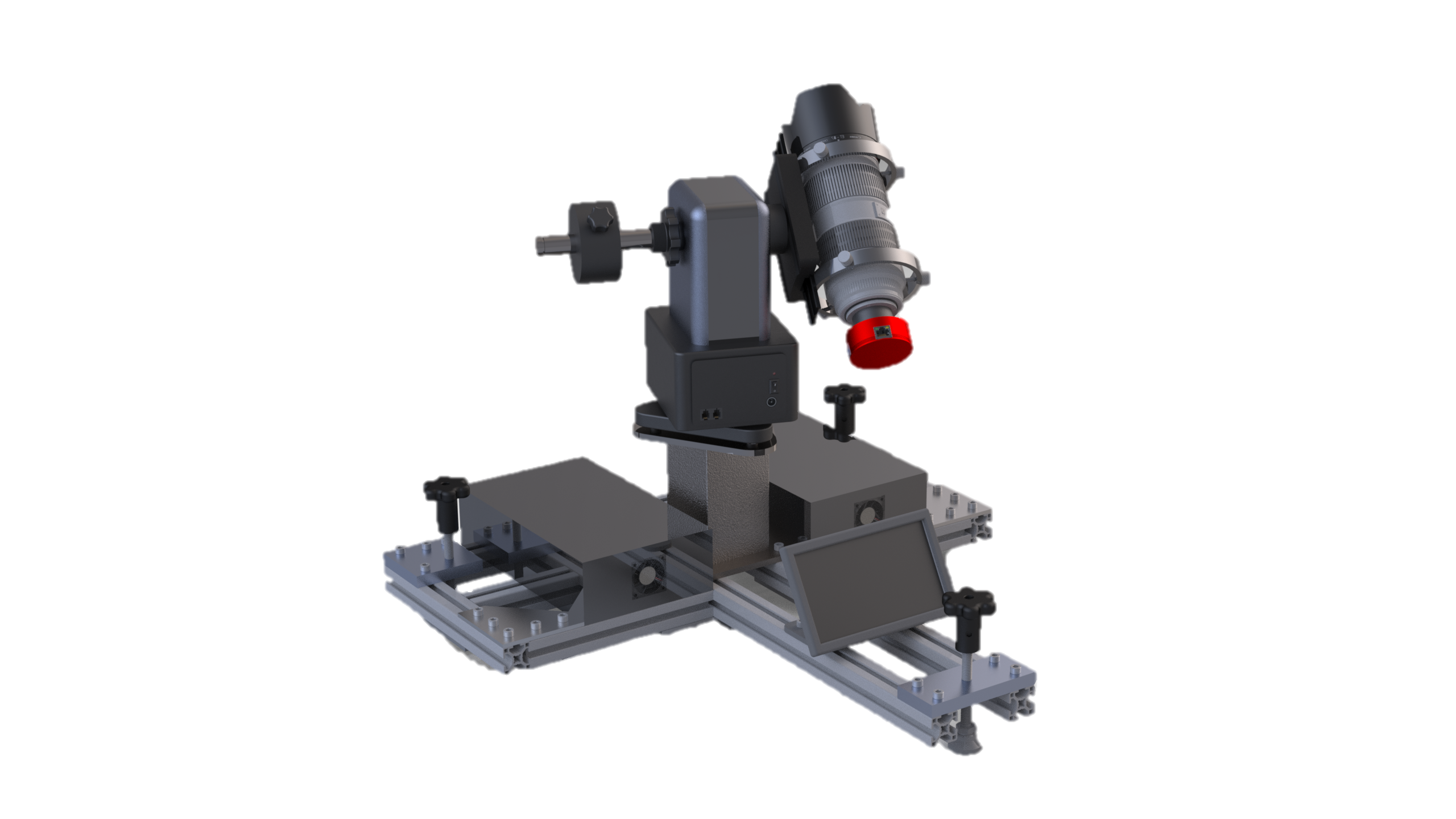 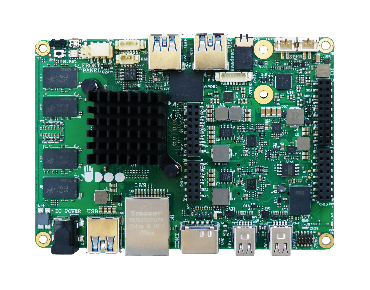 RS232
USB A
46
Imaging Hardware Modeling
D – aperture diameter
10mm - 100mm
p – pixel size
2.4µm - 8.3µm square
N – f-number
1.4 - 5.6
Limiting Stellar Magnitude (LSM)
Physics-based model says system can be designed based on 3 parameters
from Multi-objective design of optical systems for space situational awareness (Coder, Holzinger, 2015)
47
[Speaker Notes: SNRalg 	= algorithm required Signal to Noise Ratio (worst case that can still be analyzed)
Tau	= transmittance
QE	= quantum efficiency (ability of sensor to convert photons into electric charge – dependent on sensor material)
Omega	= angular velocity of the Earth
Qp,sky	= electron flux of the sky
Qp,dark 	= dark current of camera (temperature dependent)
Phi0	= photon flux – irradiance]
Hardware Component Tests
48
Electronics Component Tests
Power SupplyDR 4.3DR
49
Software Component Tests
50
Image Processing since MSR
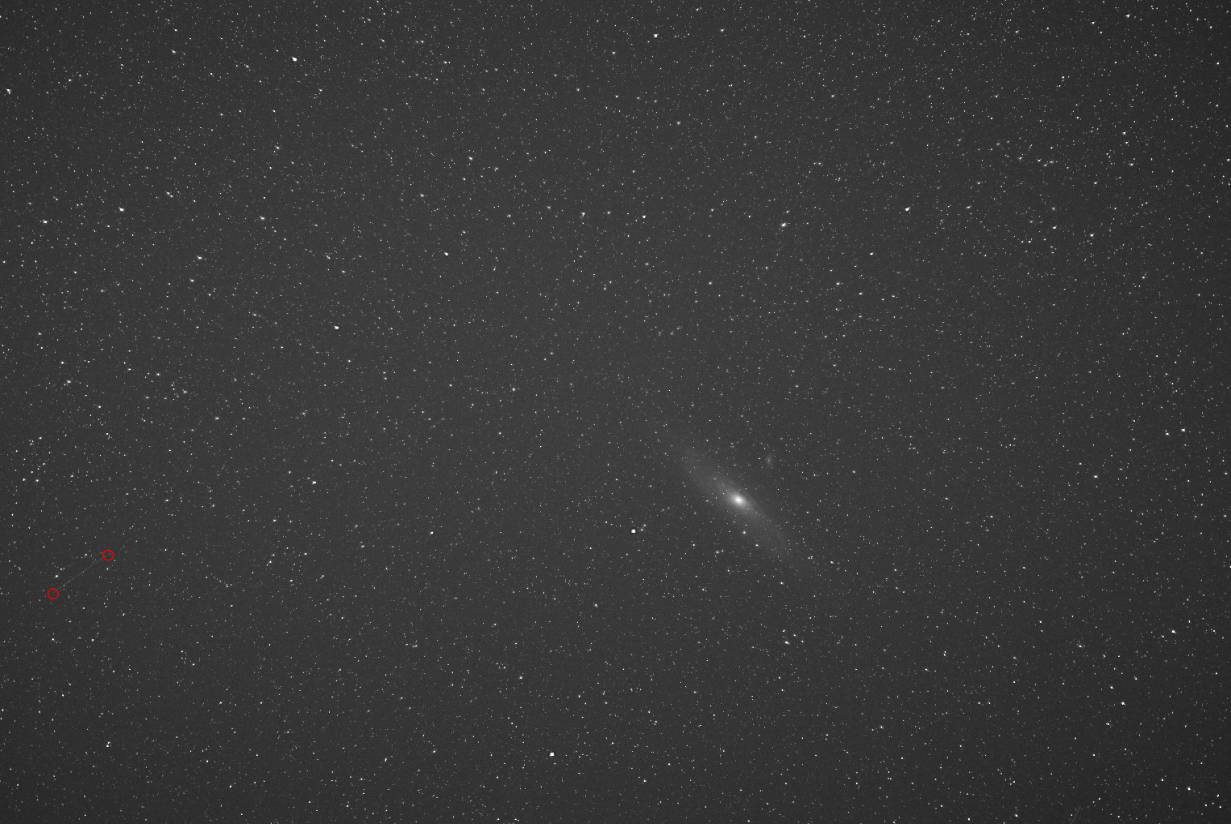 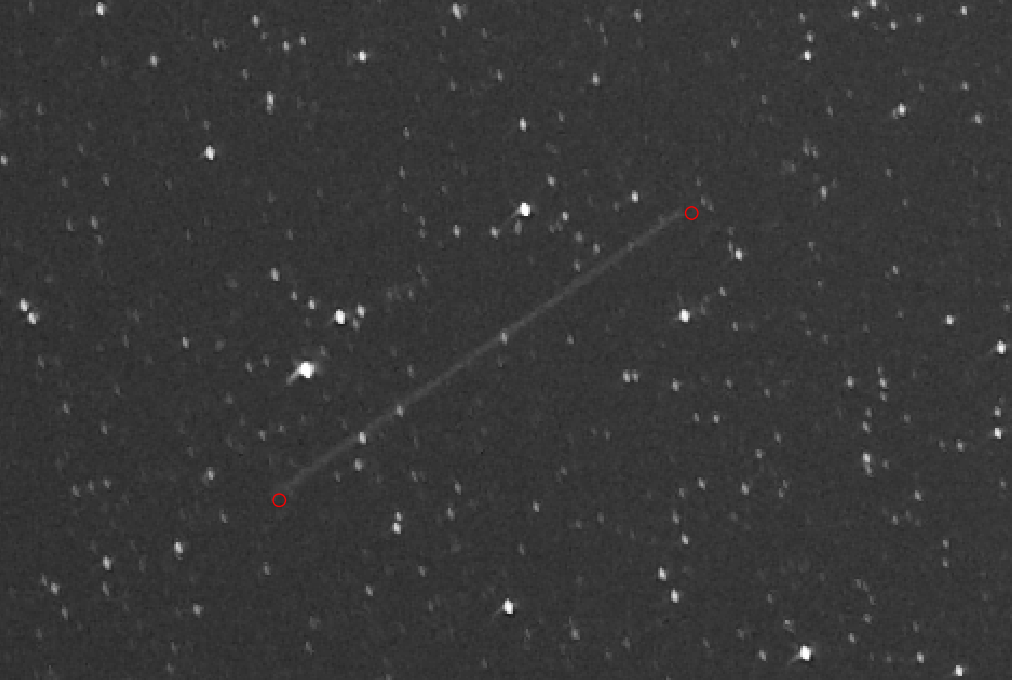 51
Image Processing since MSR
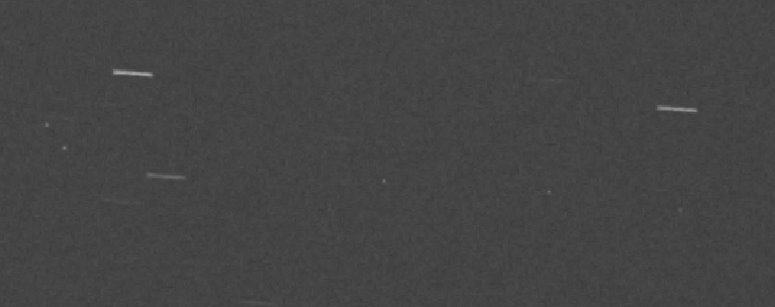 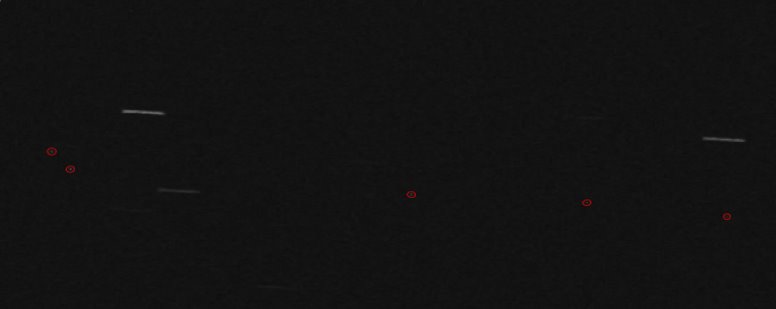 52